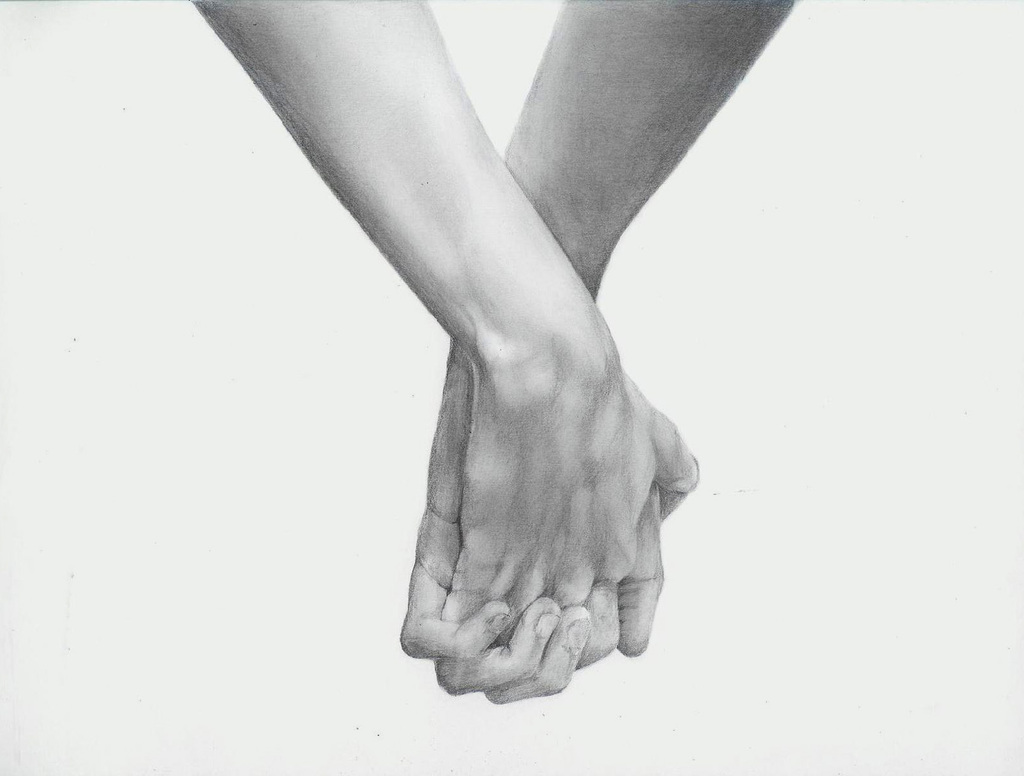 Конференция «Семья в зеркале психотерапии» в рамках Международного Конгресса 
«Вызовы эпохи – психотерапевтическая помощь человеку, группе, обществу»
13-16 октября 2016 г  Москва
Докладчик: Горбольская Татьяна
Создание Связи:нейронаука, ТСБЛ, ЭФТ  И пары
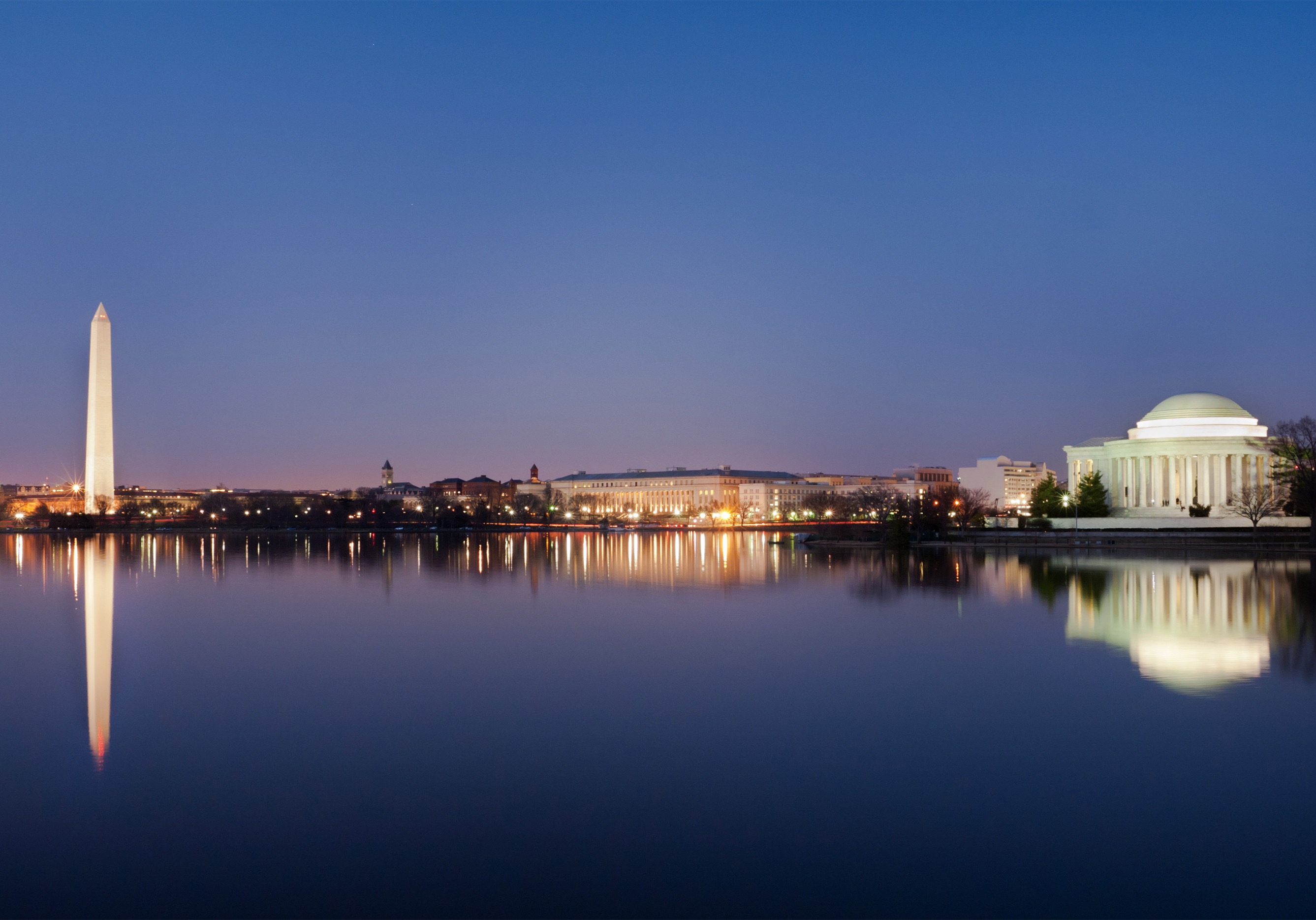 CREATING CONNECTIONS 2016
NEW FRONTIERS IN SCIENCE & PSYCOTHERAPY
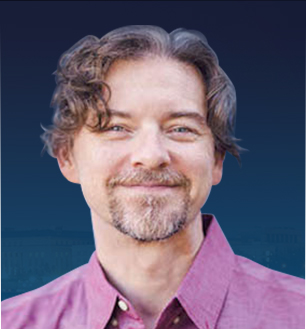 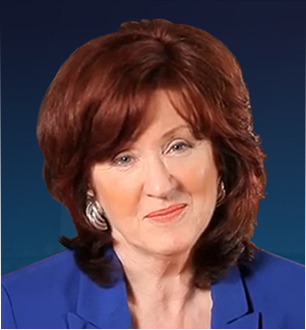 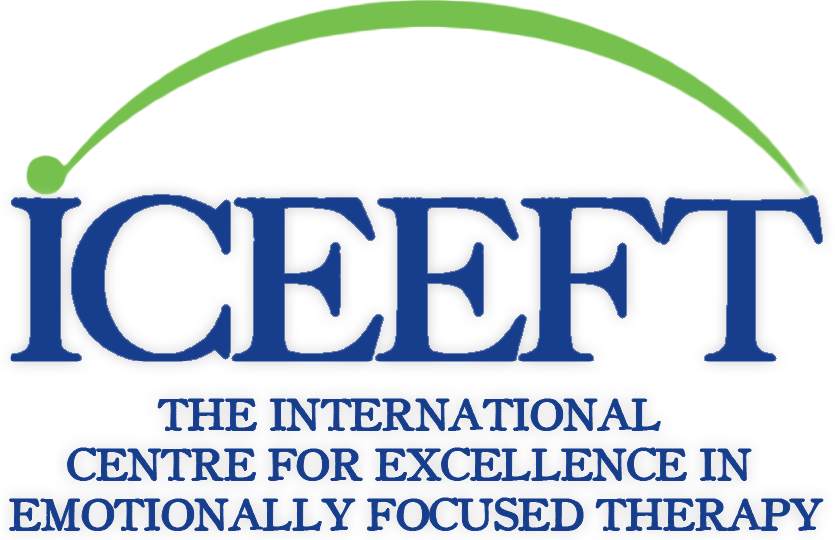 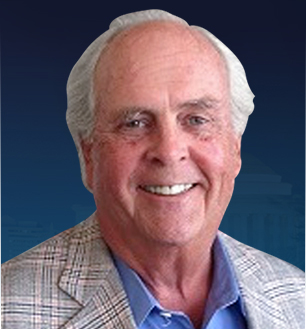 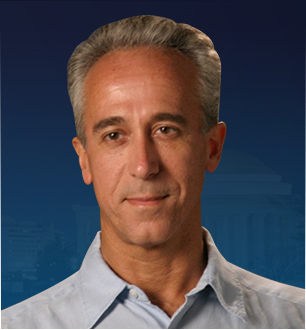 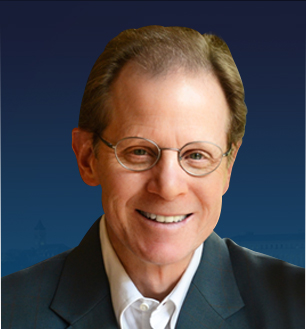 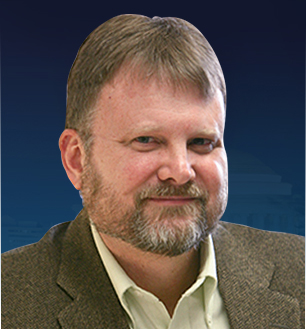 Dr. James Coan
Директор Лаборатории Аффективных Нейронаук, шт. Вирджиния 
(Virginia Affective Neuroscience Laboratory)
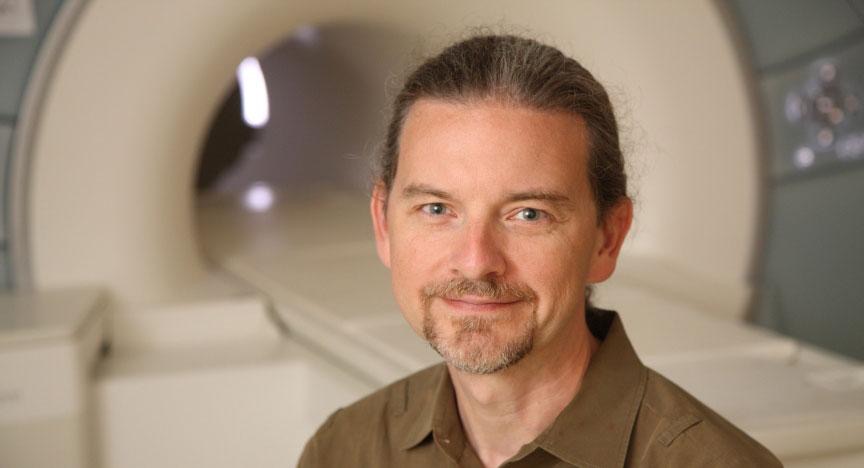 В чем значимость экспериментов  Д. Коэна?
Собрана информация по регуляции аффектов 
на большом количестве супружеских пар и в более широком 
социальном контексте

Предложен механизм ингибирования стресса

Предложена Теория Социальной Базовой Линии
ПТСР  и  Регуляция аффекта
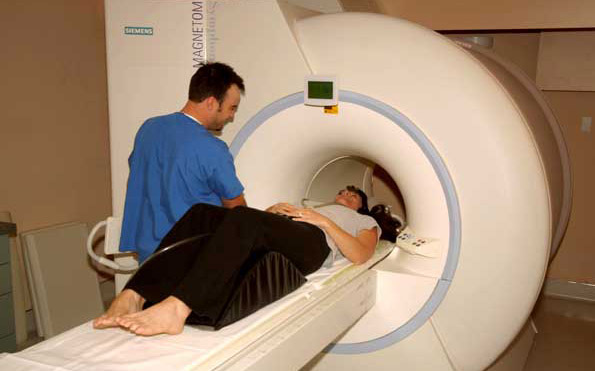 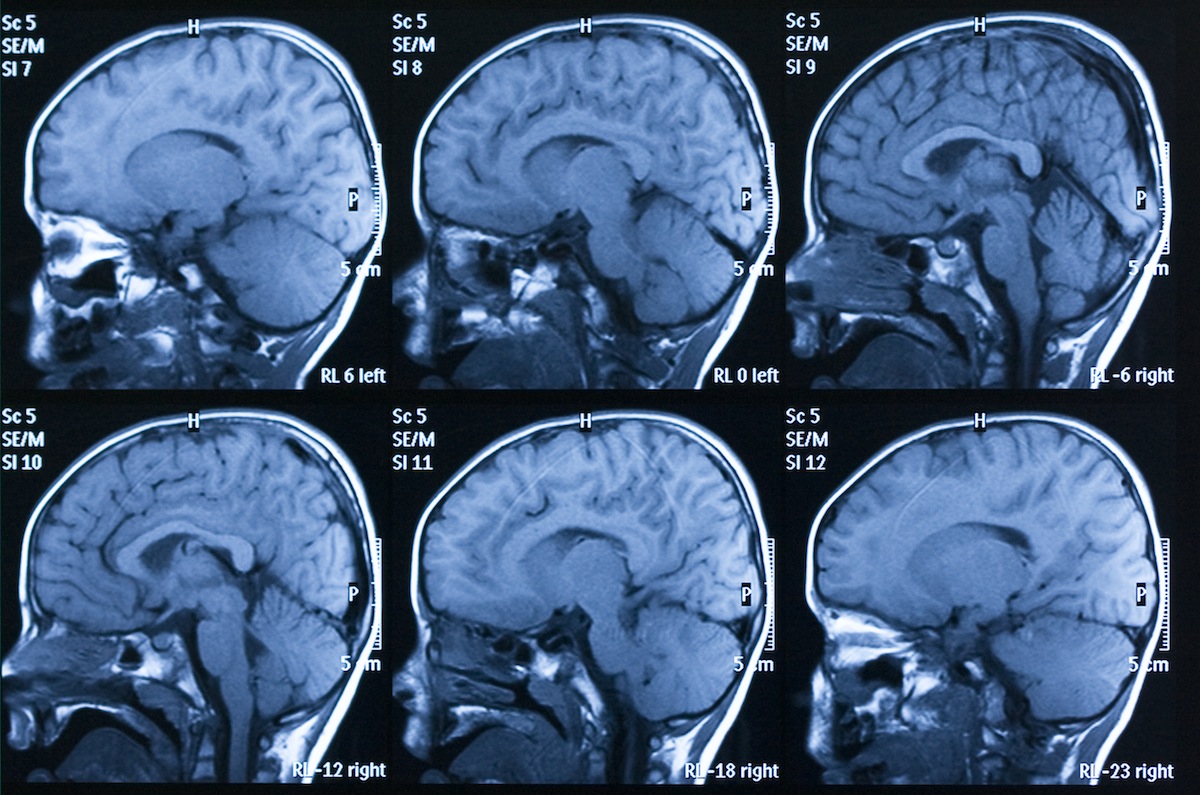 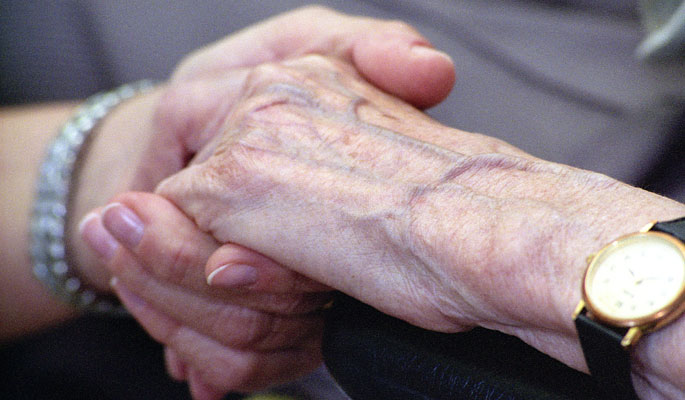 ЭКСПЕРИМЕНТ «КАСАНИЕ РУК»
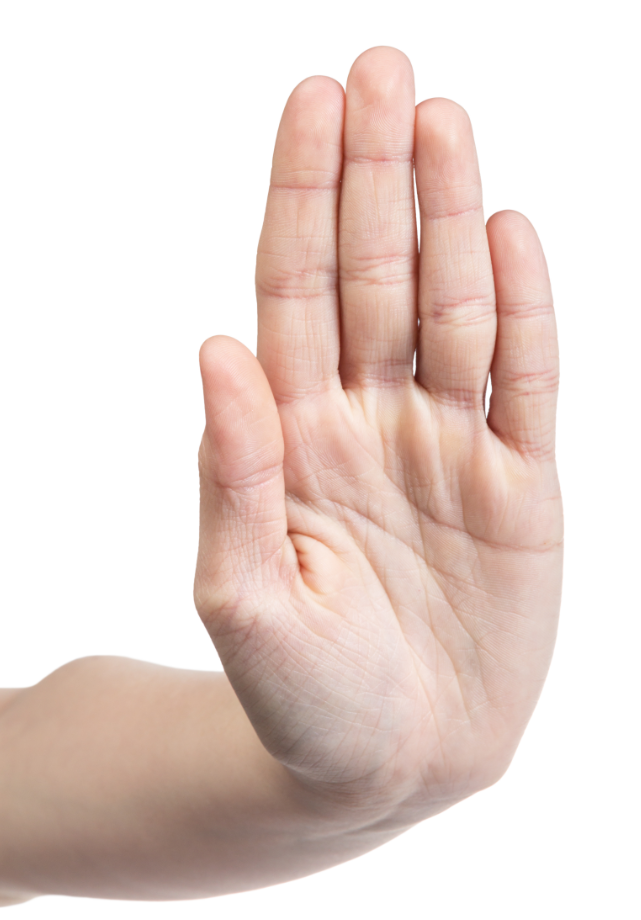 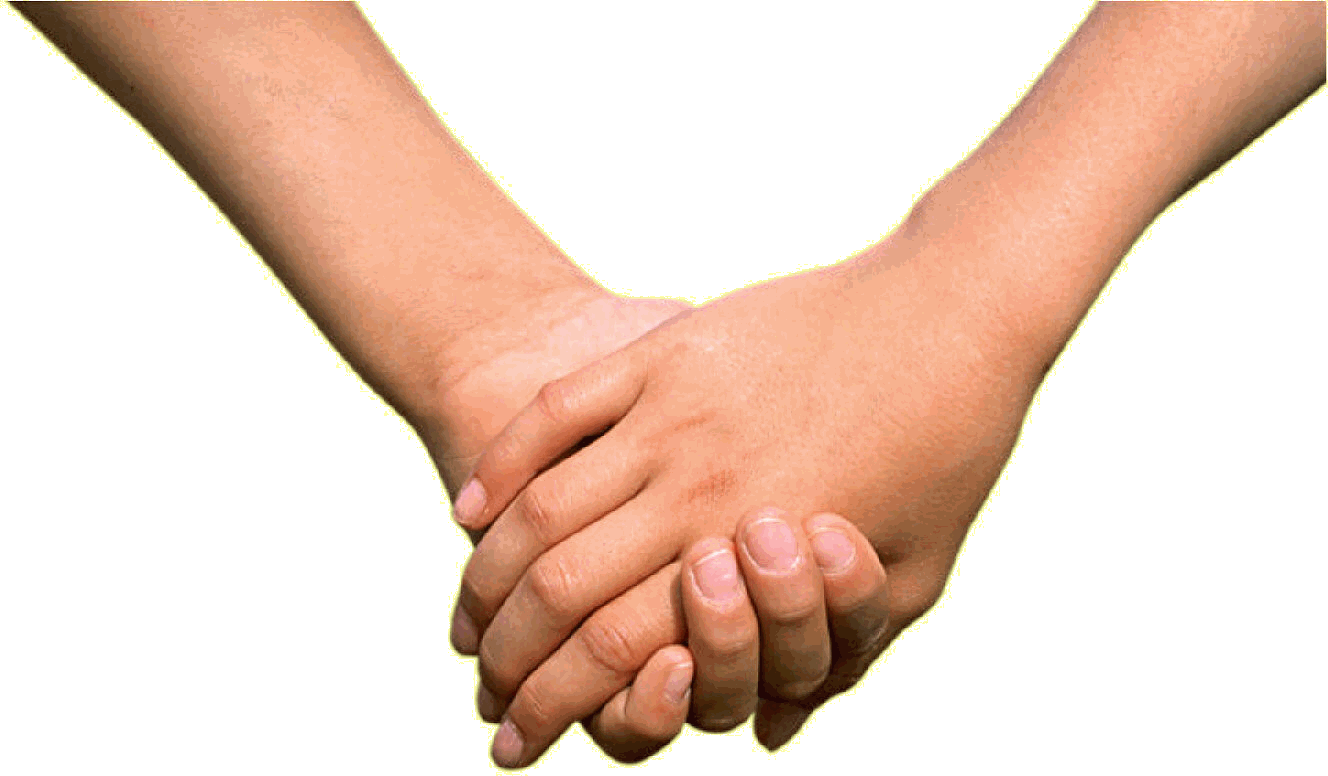 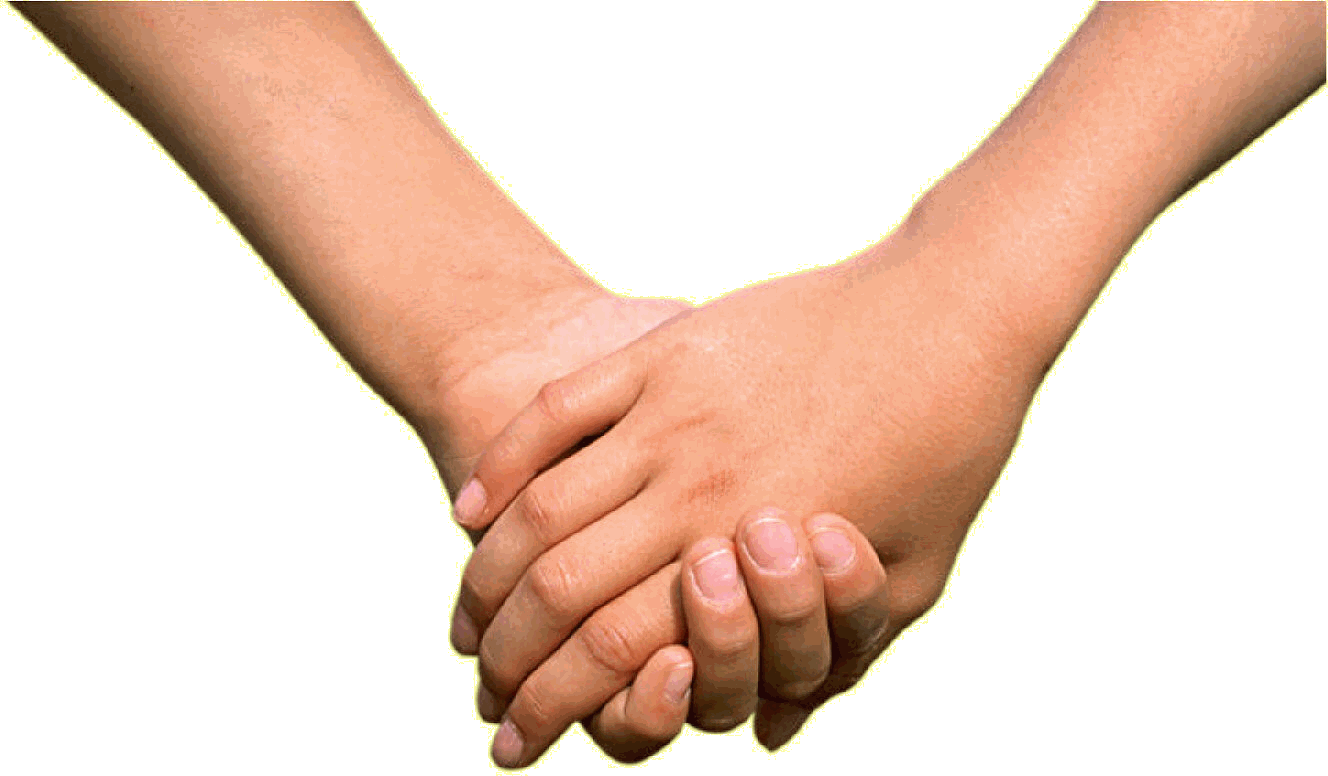 Партнер 
держит за руку
Незнакомец 
держит за руку
Контакта 
нет
РеГУЛЯЦИЯ ЭФФЕКТА и КАЧЕСТВО СВЯЗИ
В любящих парах (в дистрессе) через касание рук: 
наступала регуляция аффекта и 
наблюдался анестезирующий эффект
В  конфликтных парах НЕ НАСТУПАЛА регуляция аффекта
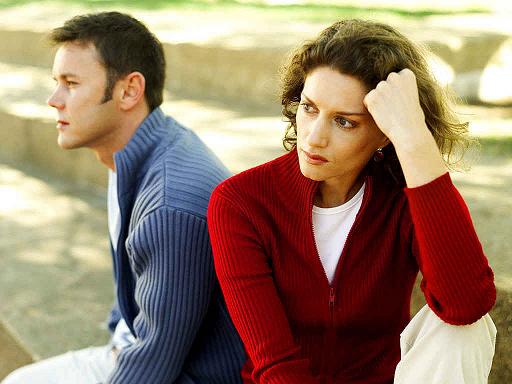 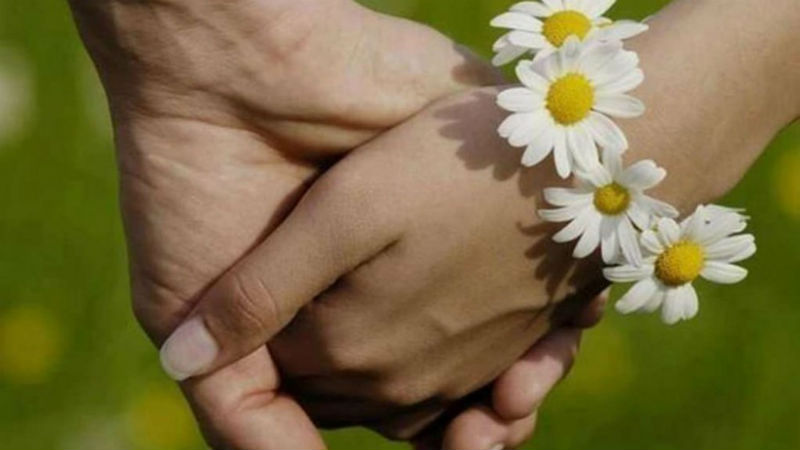 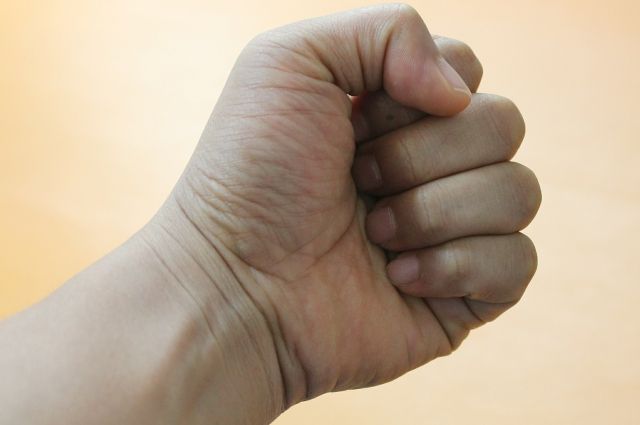 Стресс и качество отношений
Высокое качество
        отношений
Сниженное качество                 +

Незнакомец                                +                  +

В одиночестве                            +                  +                     +
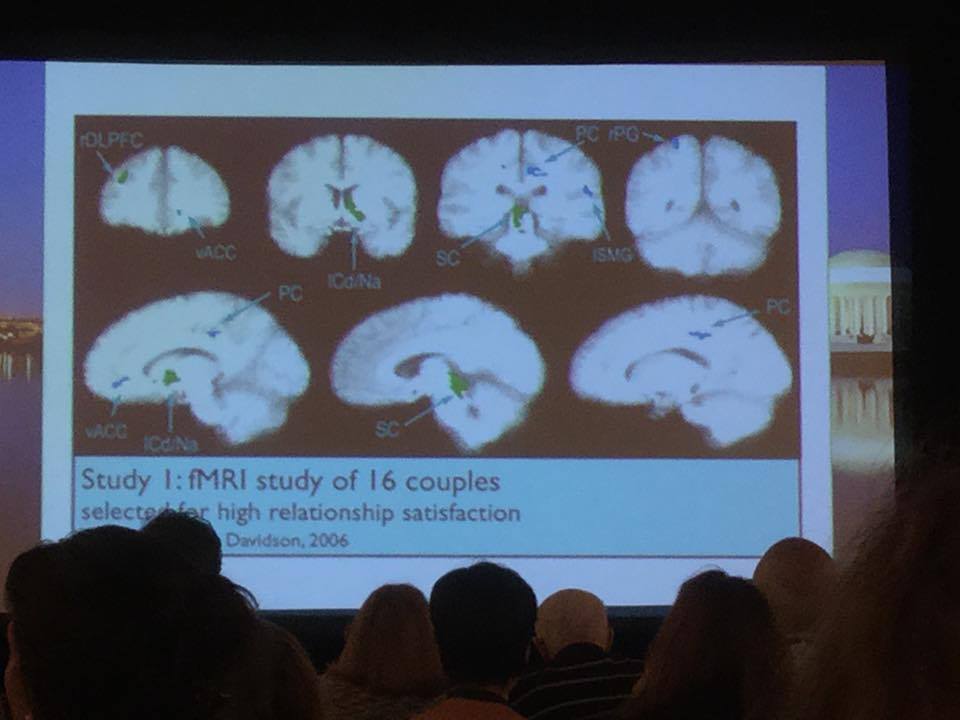 МАТЕРИНСКАЯ ПОДДЕРЖКА
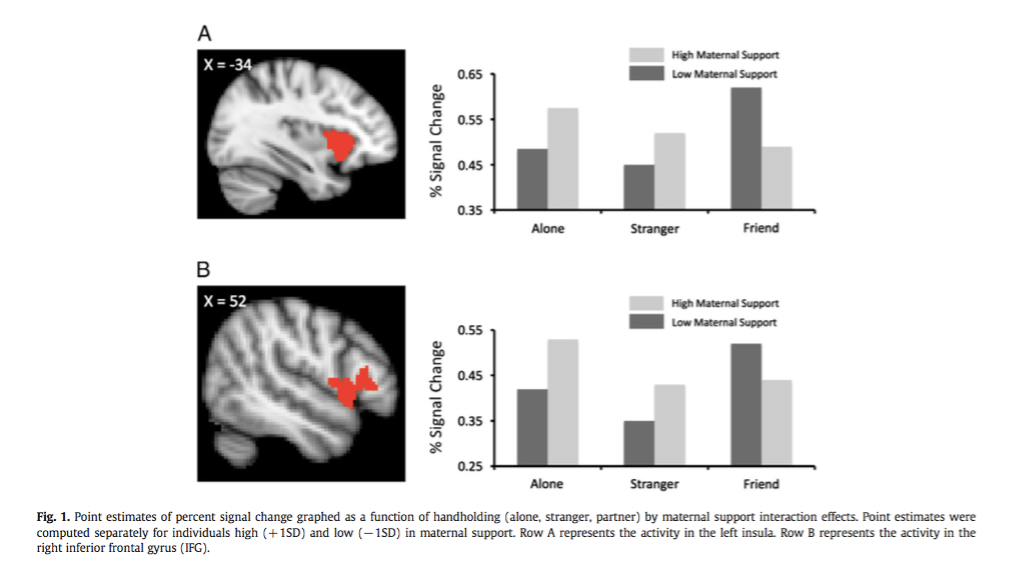 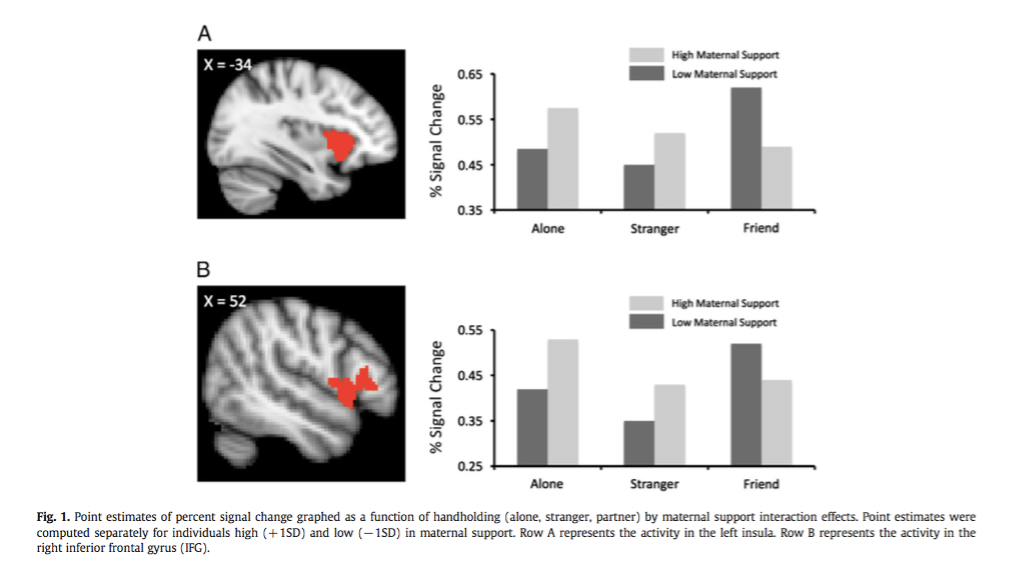 СОЦИАЛЬНЫЙ КАПИТАЛ
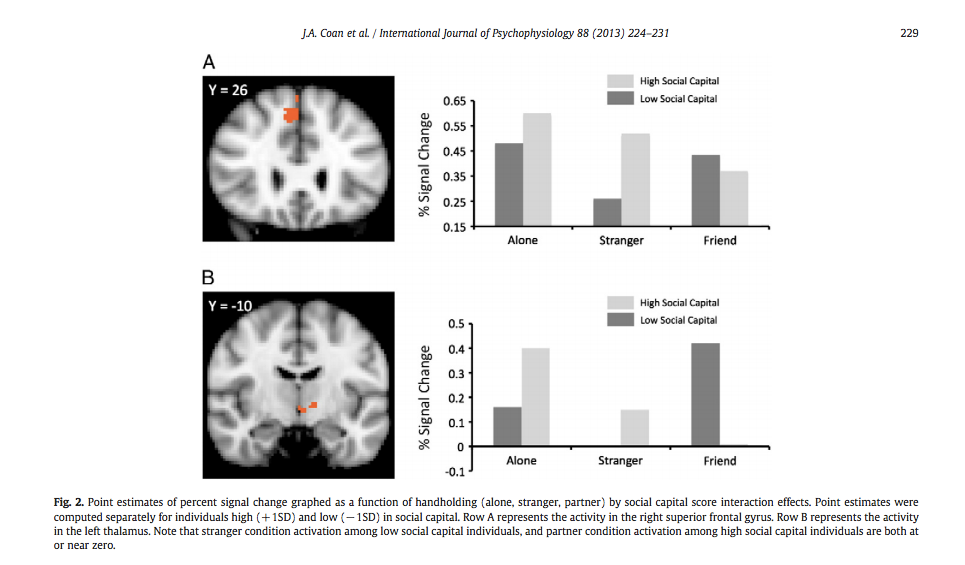 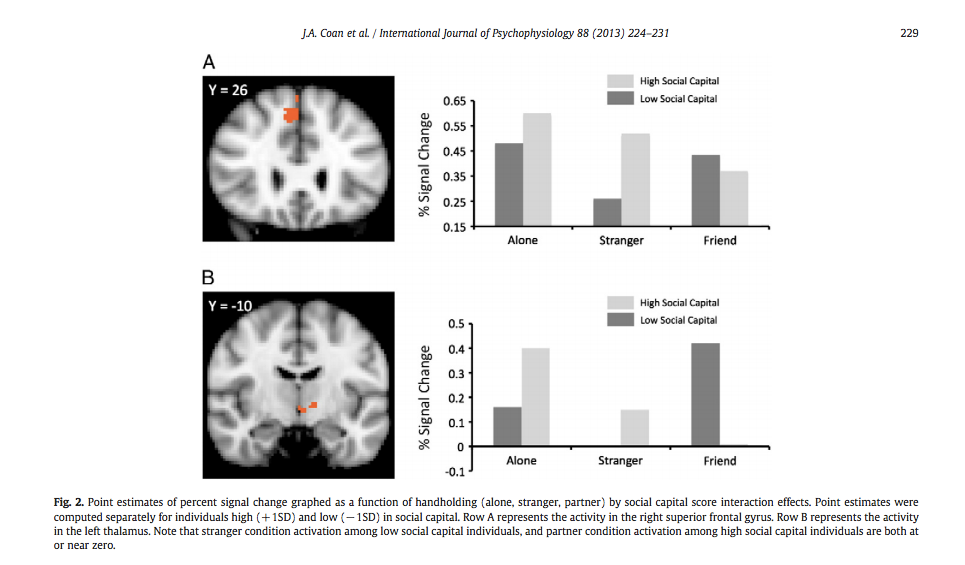 Ингибиторный цикл
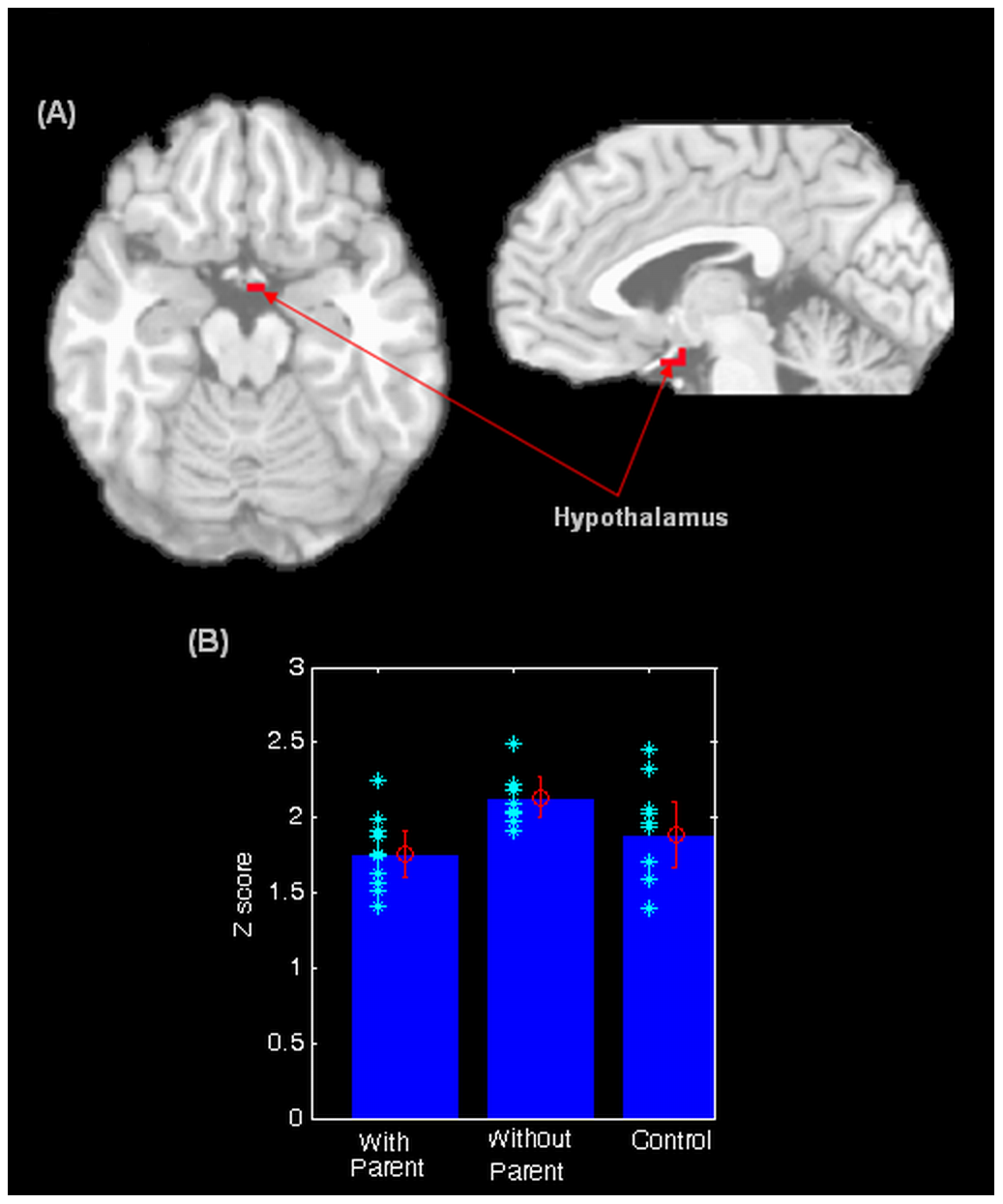 РЕГУЛЯЦИЯ  АФФЕКТА
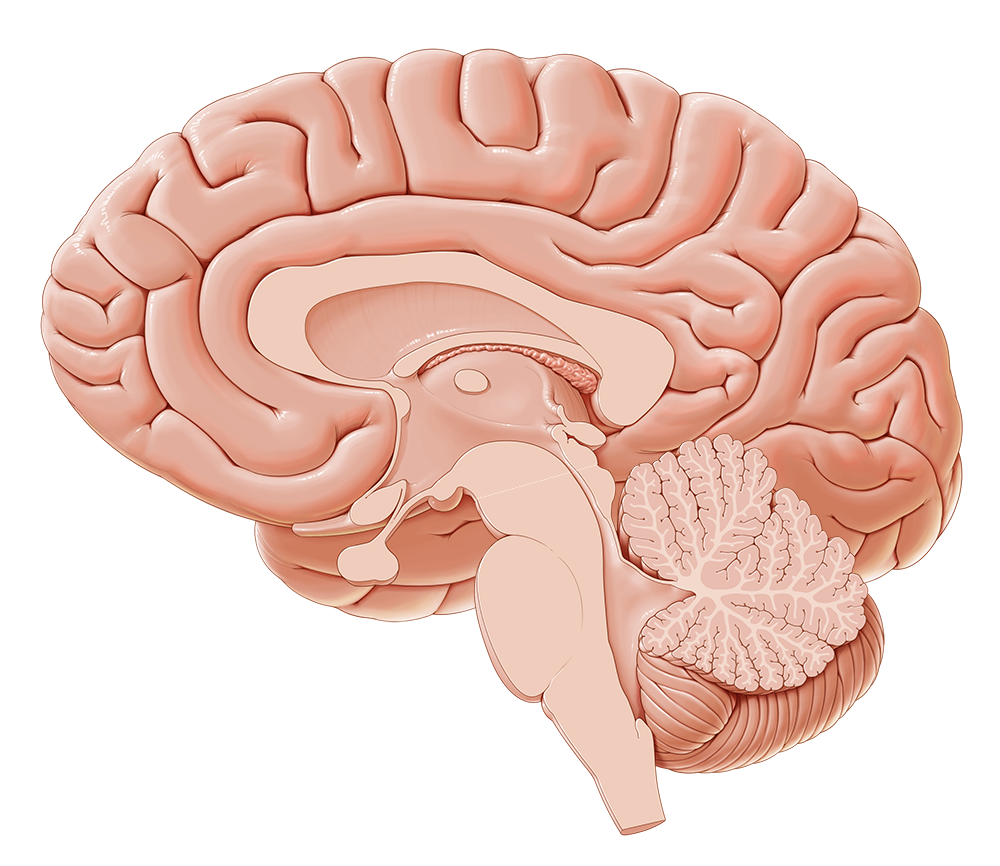 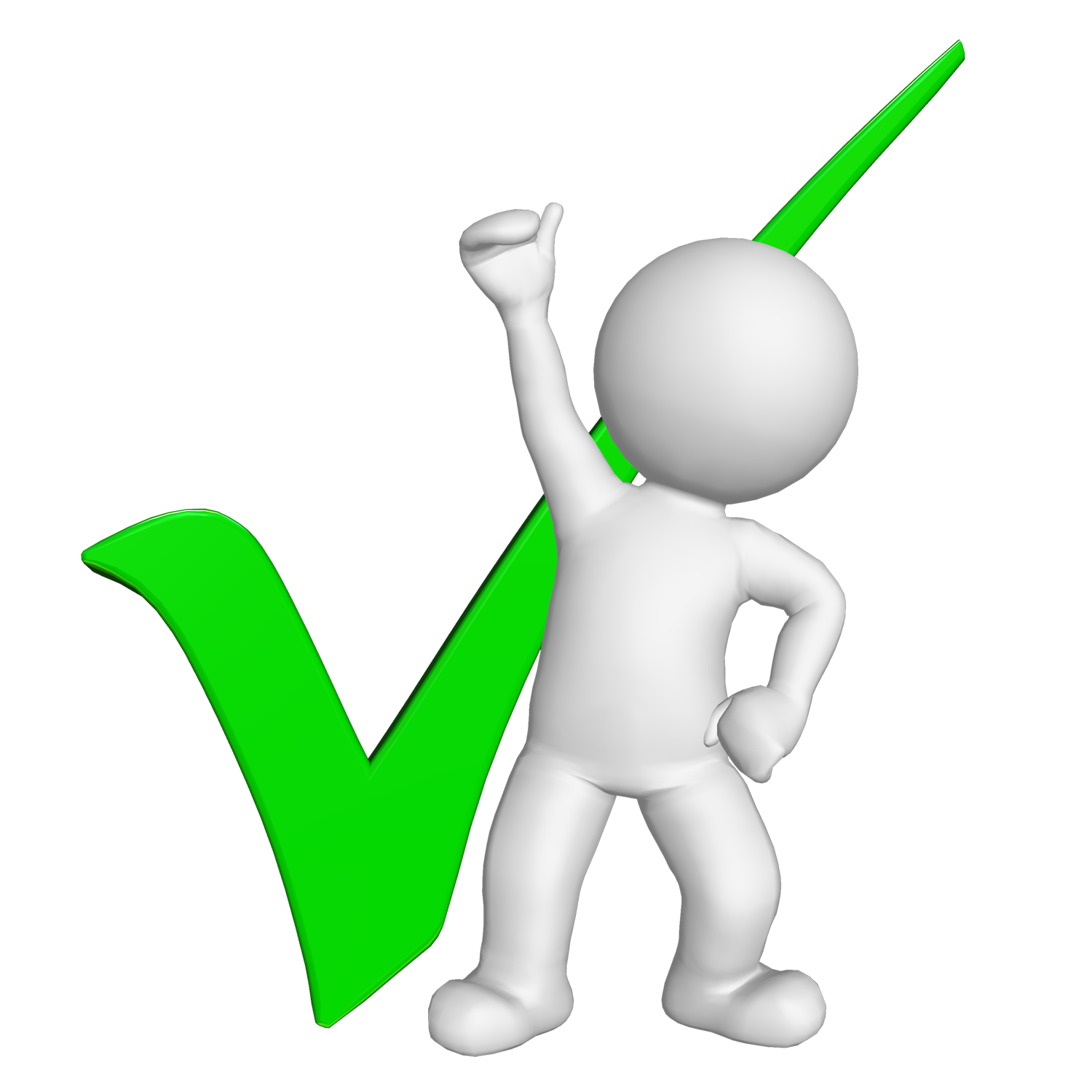 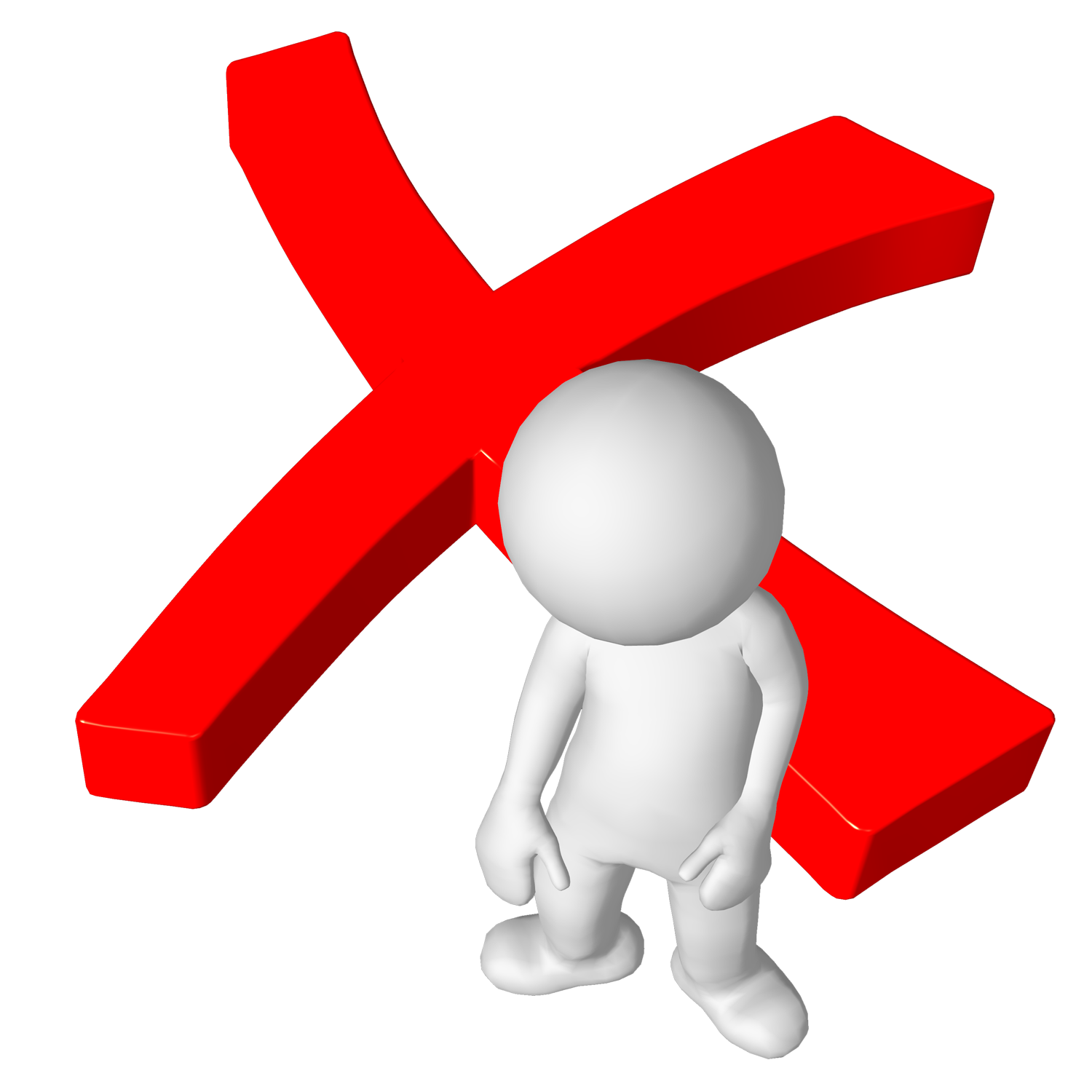 Гипоталамус
кортизол 
ГЛЮКОЗА!!!
Угроза для Себя
Угроза для Другого
(Задание Взяться За Руку)
(Отдых для Себя)
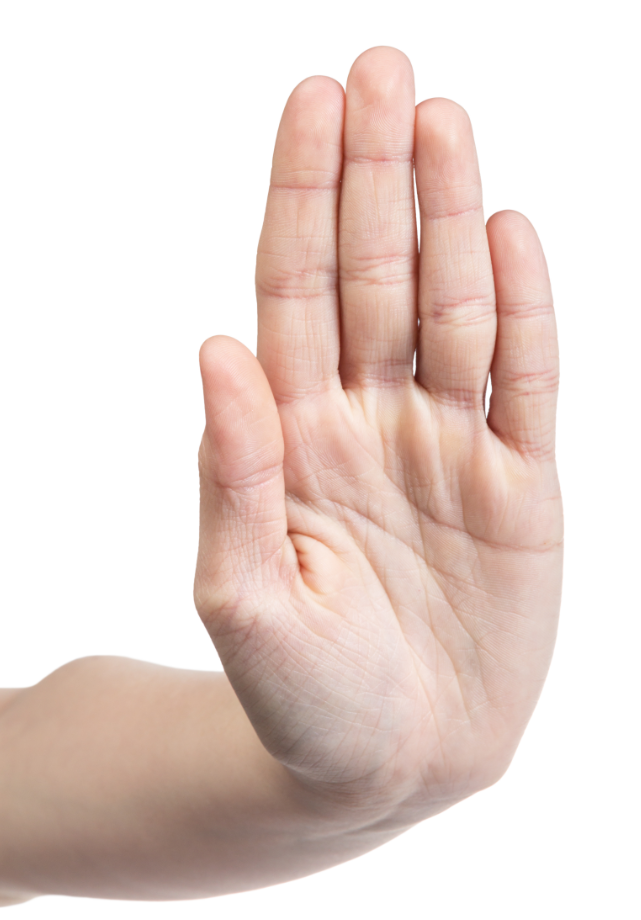 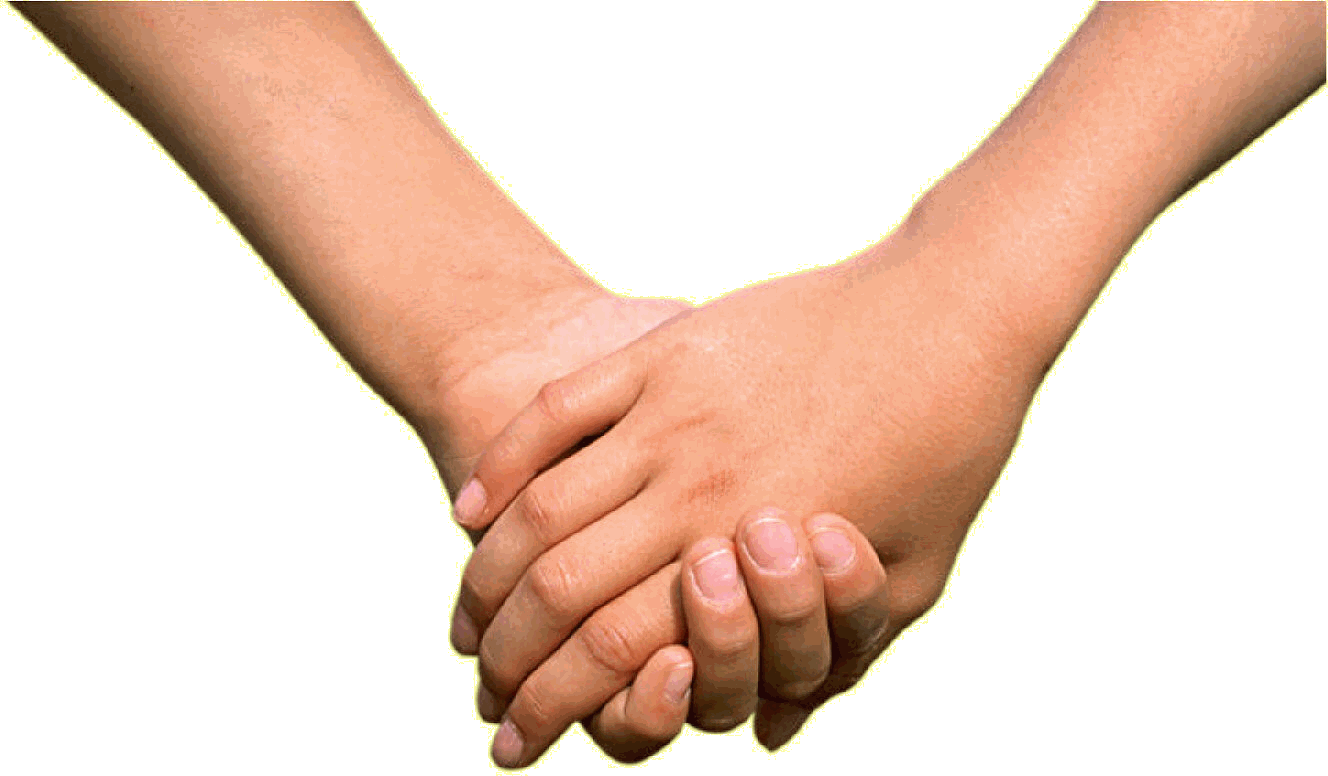 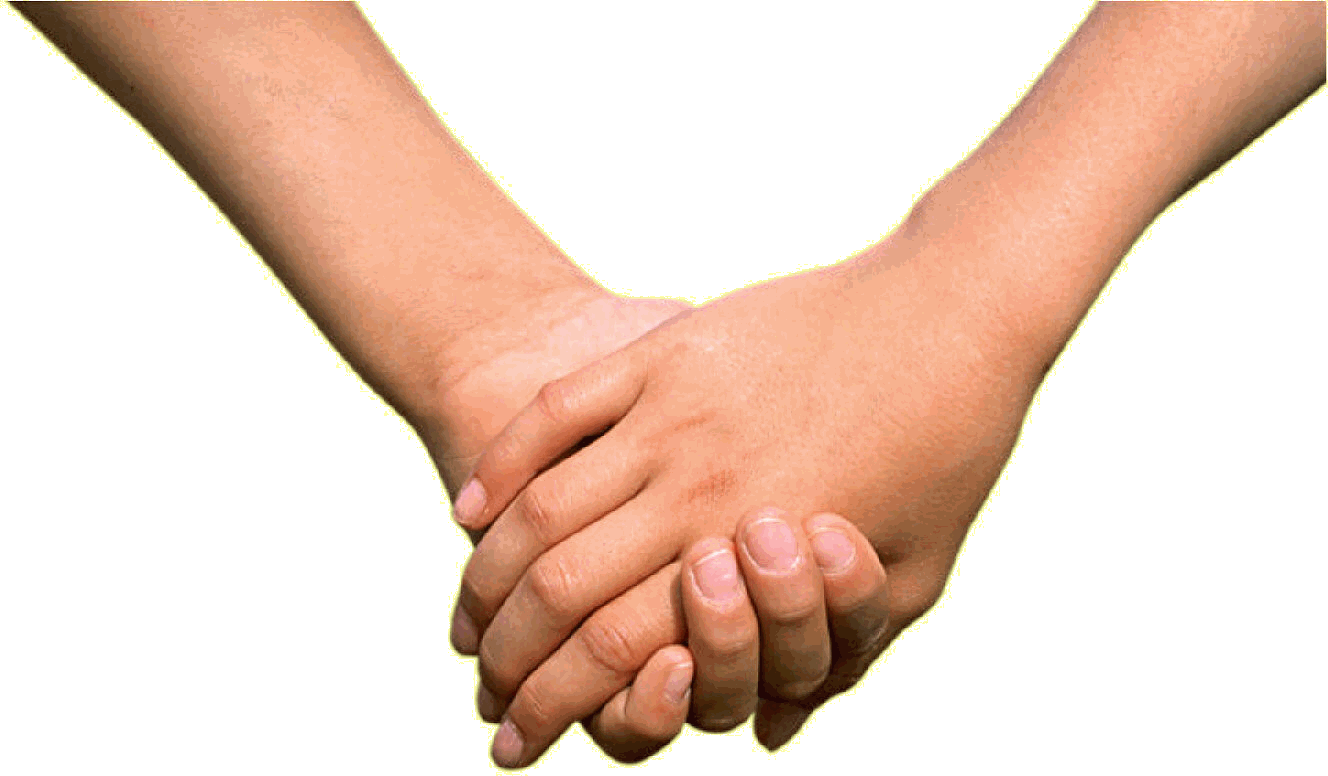 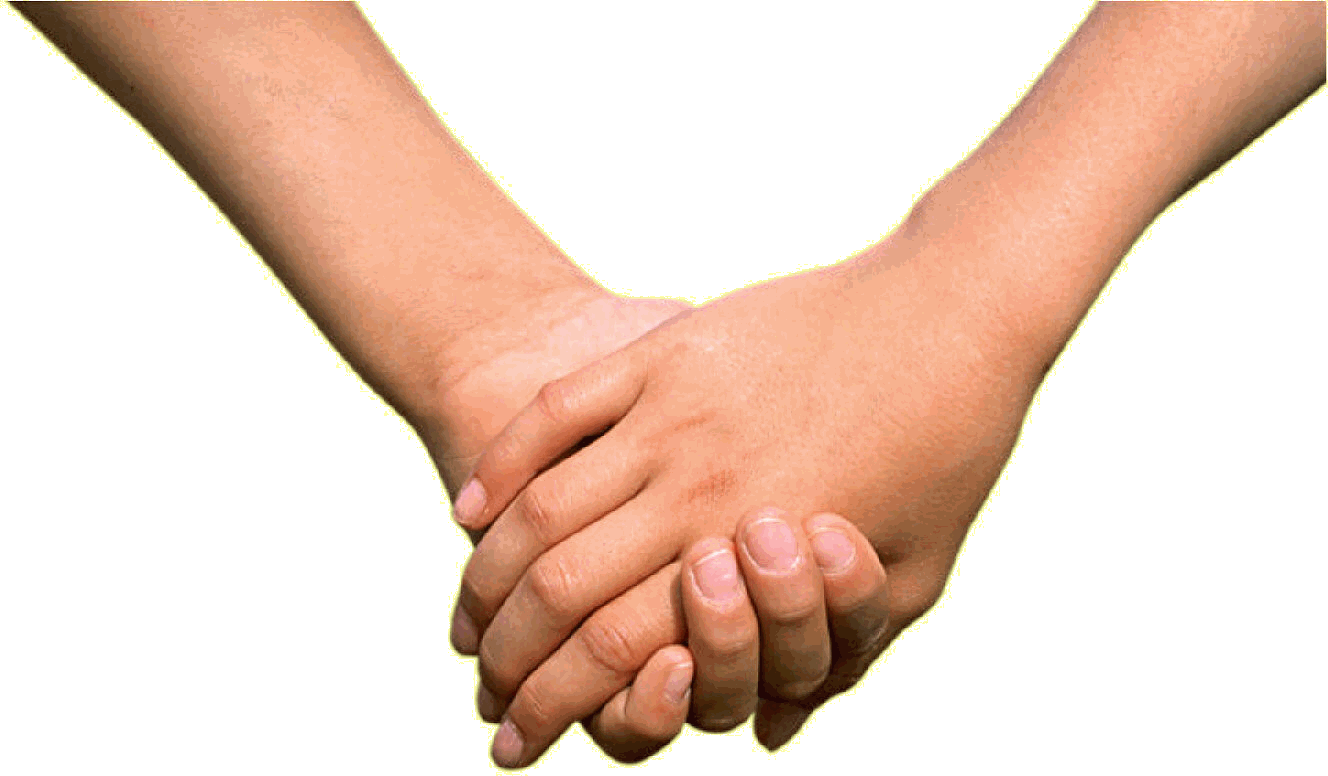 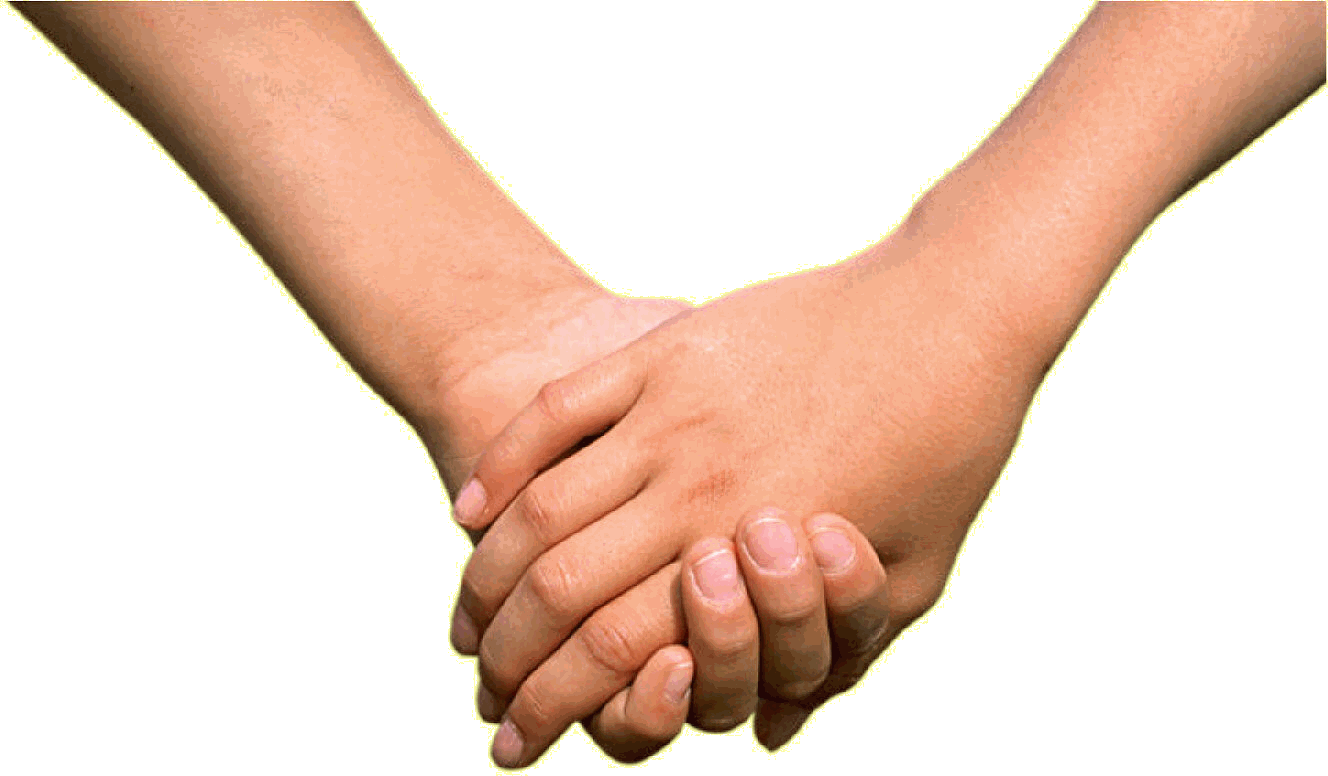 Друг
Незнакомец
Один
Друг
Незнакомец
РЕПРЕЗЕНТАЦИЯ ДРУГОГО в СЕБЕ
(реакция на стресс партнера)
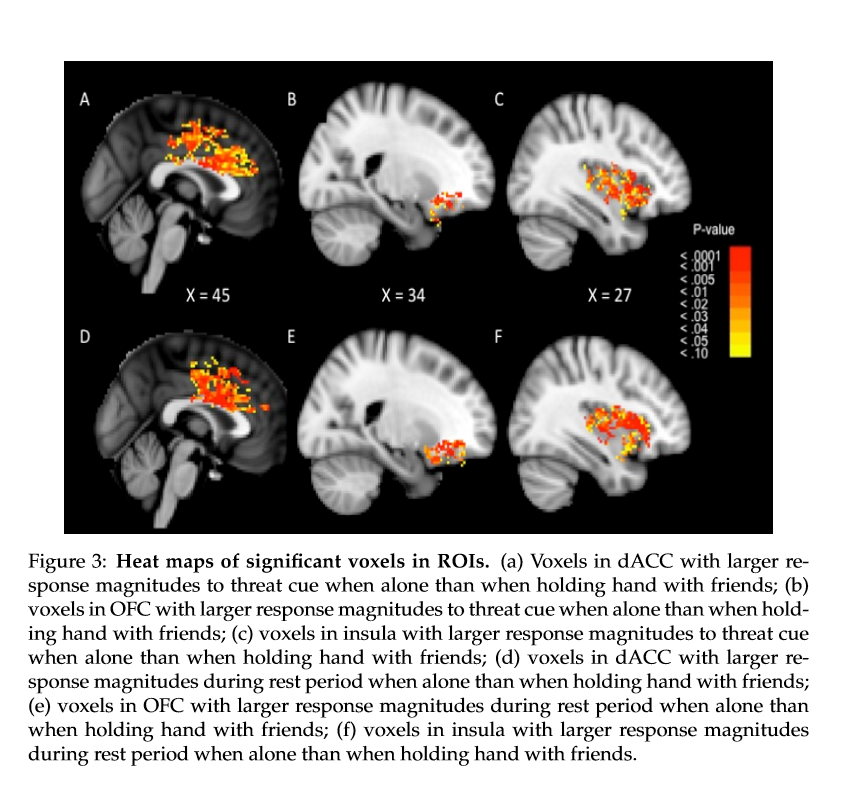 Включение Другого в Себя
Я
Я
Я
Я
Другой
Другой
Другой
Другой
Я
Я
Я
Другой
Другой
Другой
Теория Социальной Базовой Линии (по Д. Коэн)
Для человека Социальная Связь (а не одиночество) это базовое состояние («Социальная Базовая Линия»)
Мы ассимилируем других в нейронную репрезентацию себя
Мы встраиваем Другого как Биоэнергетический ресурс
Встраивание Другого как доступного ресурса формирует наше восприятие рисков и потребностей в определенных контекстах 
Это восприятие ведет к переоценке наших персональных ресурсов и усилий в случае отсутствия или потери социального ресурса
Социальная Базовая теория (Д. Коэн)Реакция на угрозу при одиночестве:
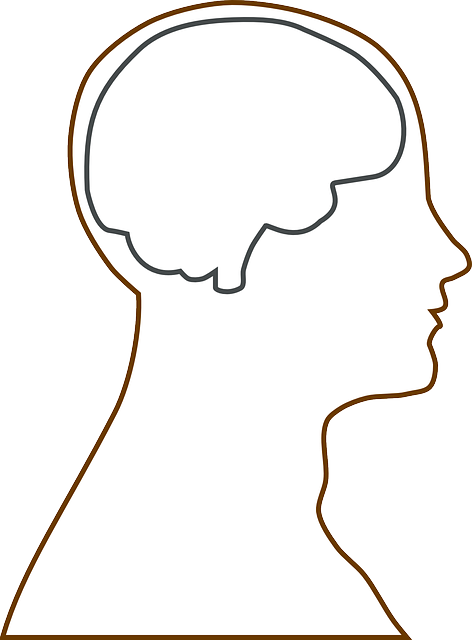 А
Б
В
Г
+
+
+
+
Угроза
Реакция на угрозу с партнером:
Партнер
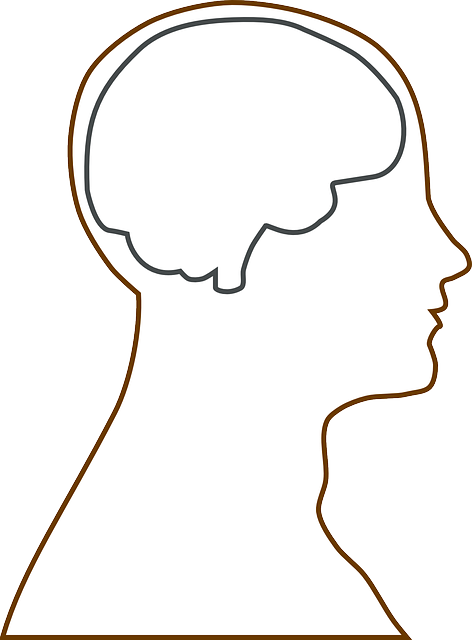 —
—
А
Б
В
Г
+
+
+
+
Угроза
Реакция на угрозу с партнером в качественных отношениях:
Партнер +
Качественные отношения
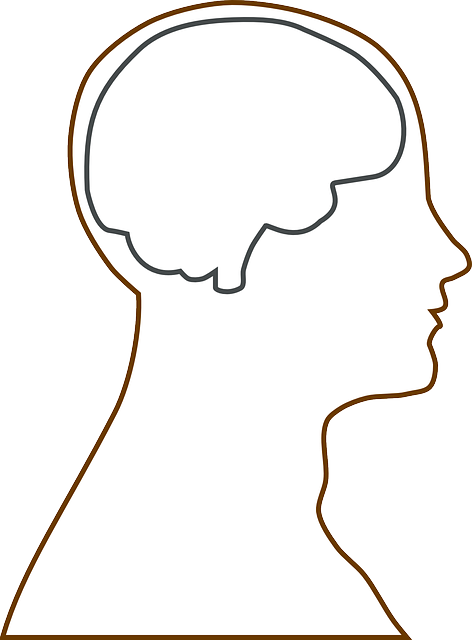 —
—
А
—
Б
В
Г
+
+
+
+
Угроза
тсбл и терапия
ТСБЛ – не терапия
ТСБЛ vs Теория Привязанности
Эффект «Касания рук»  и ЭФТ
Создание Связи в будущих проектах
ЭФТ: Эмоционально-Фокусированная терапия
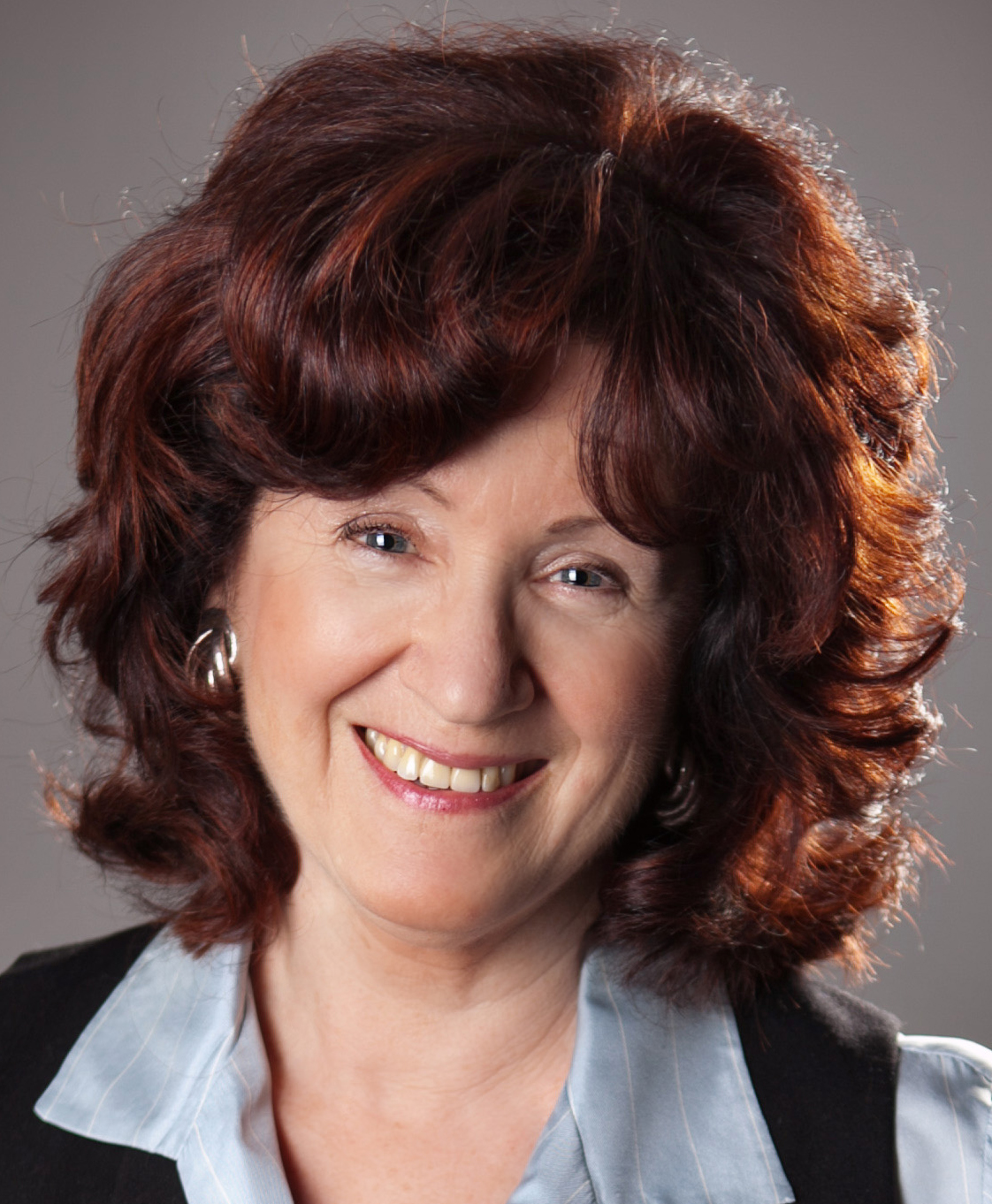 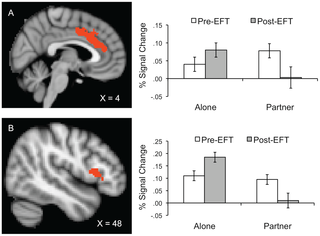 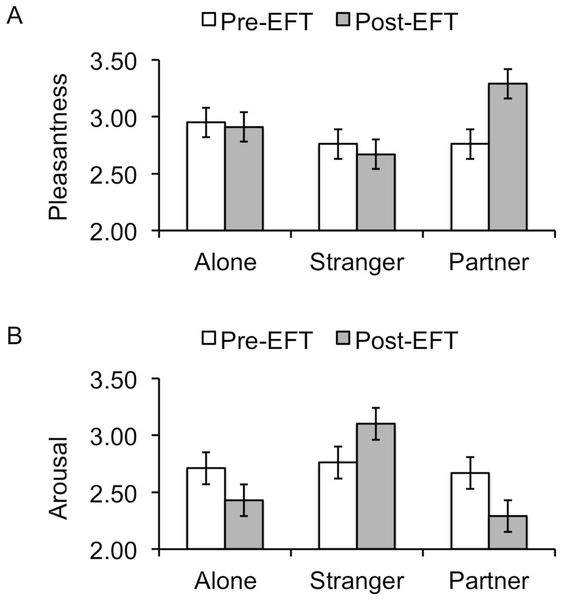 КАК ЭТО Я ИСПОЛЬЗУЮ В СВОЕЙ ПРАКТИКЕ?
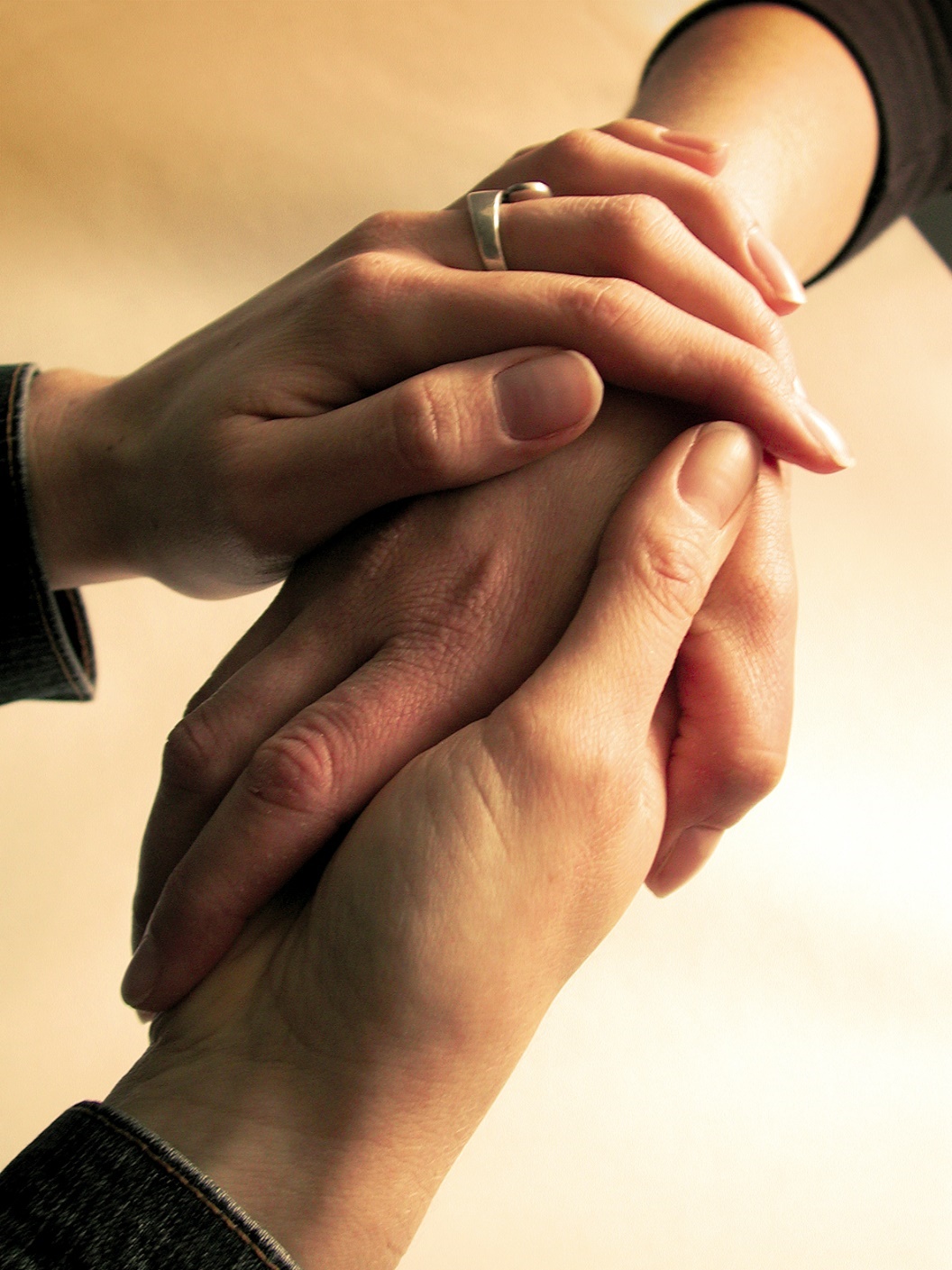 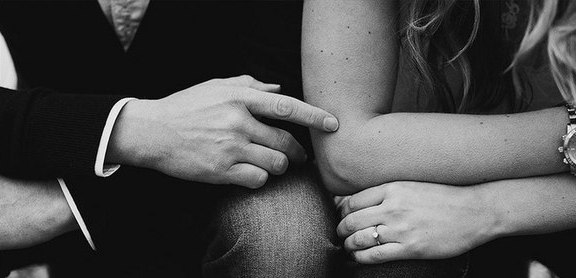 СПАСИБО!
всем присутствующим,
Джеймс Коэн
Сью Джонсон
и нашим клиентам!